Etude de faisabilité TRAMBUS
Conseil Métropolitain
17 Novembre 2022
Rappel PDU et Étude d’opportunité
Le TRAMBUS pour répondre aux 4 grands enjeux du territoire en matière d'organisation des mobilités et des transports du PDU :
enjeu environnemental et climatique
enjeu d'accessibilité
enjeu de hiérarchisation
enjeu de territorialisation
 
Étude d'opportunité réalisée en 2019 : pertinence du déploiement du système TRAMBUS  pour répondre aux enjeux de déplacement, d’économie, de temps et d’urgence climatique sur 3 quadrants de la Métropole
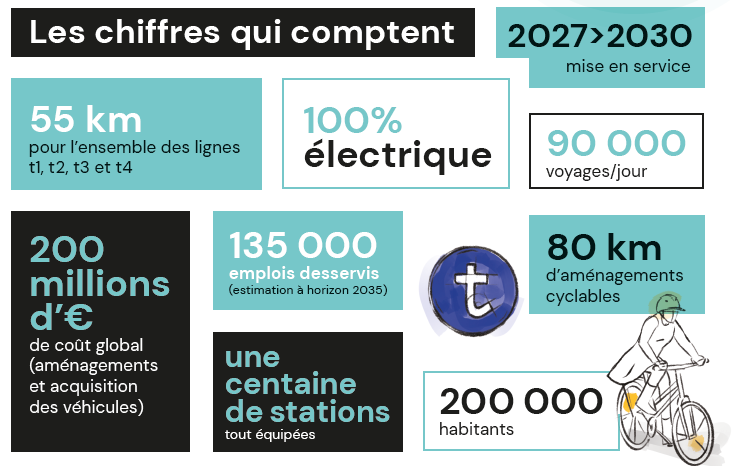 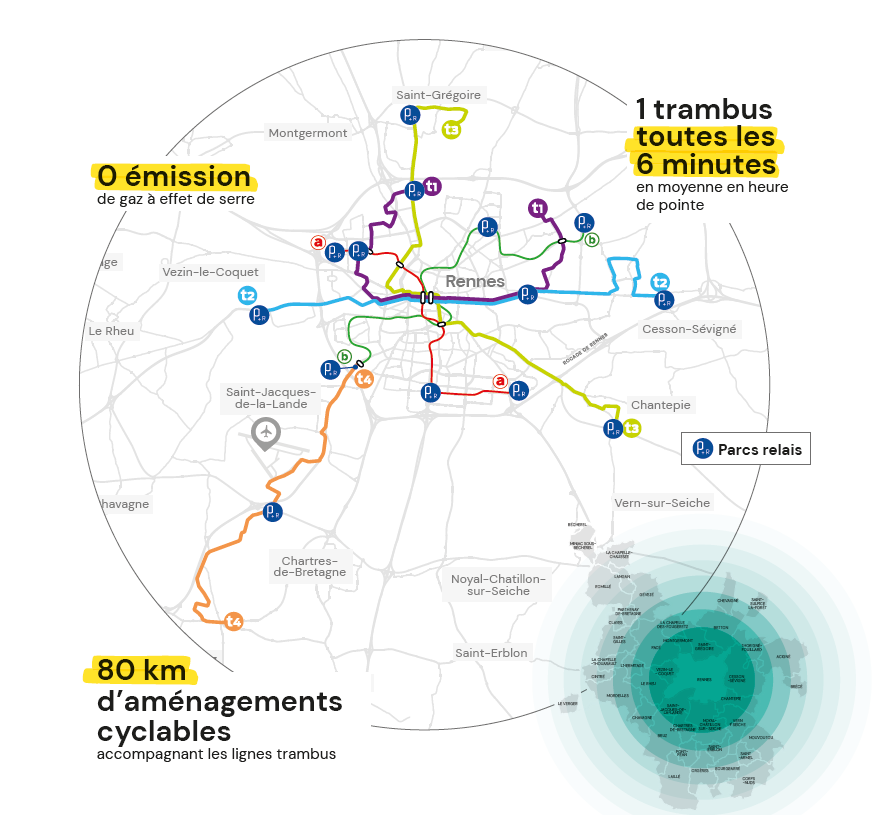 Après l’ouverture de la ligne b et du nouveau réseau bus
Les résultats de l’étude de faisabilité
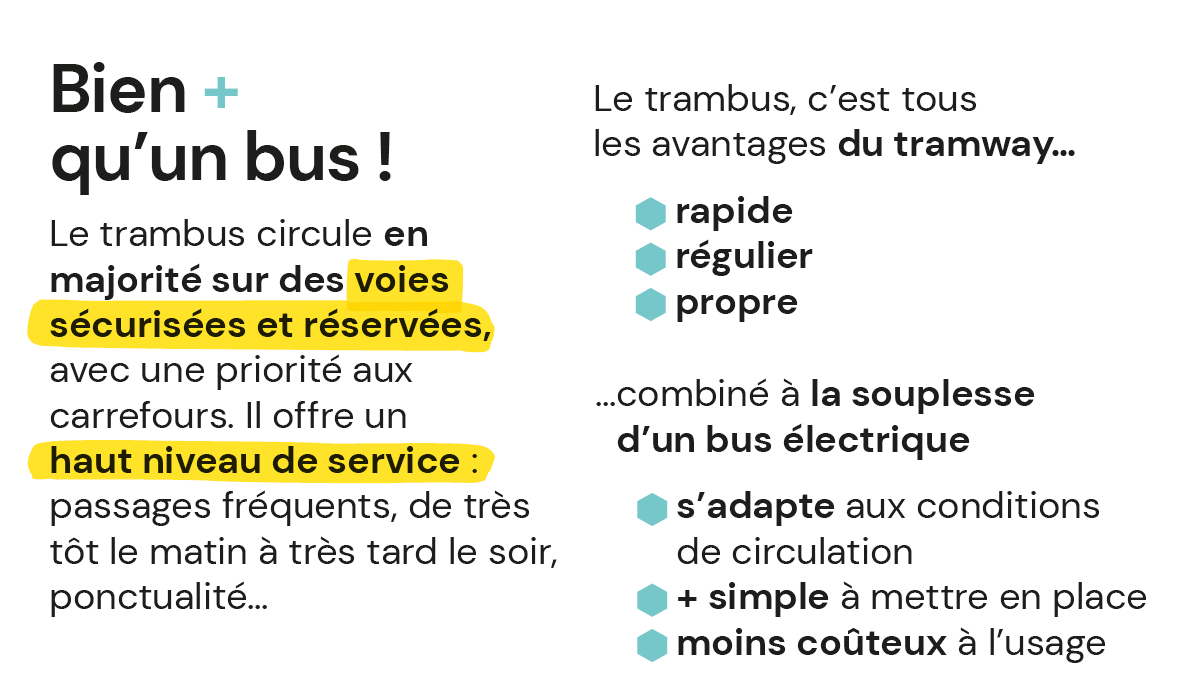 Qu’est ce que le TRAMBUS?
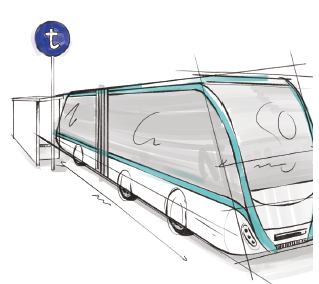 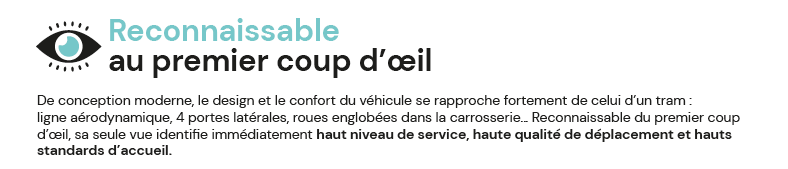 Qu’est ce que le TRAMBUS?
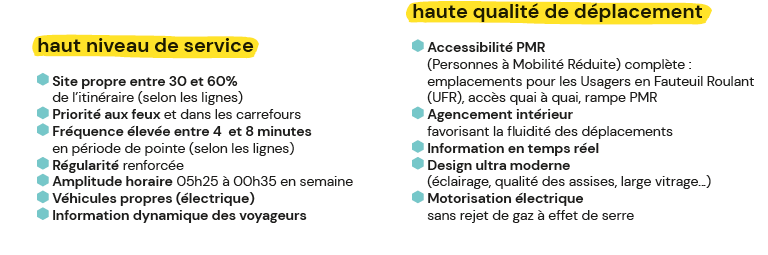 Qu’est ce que le TRAMBUS?
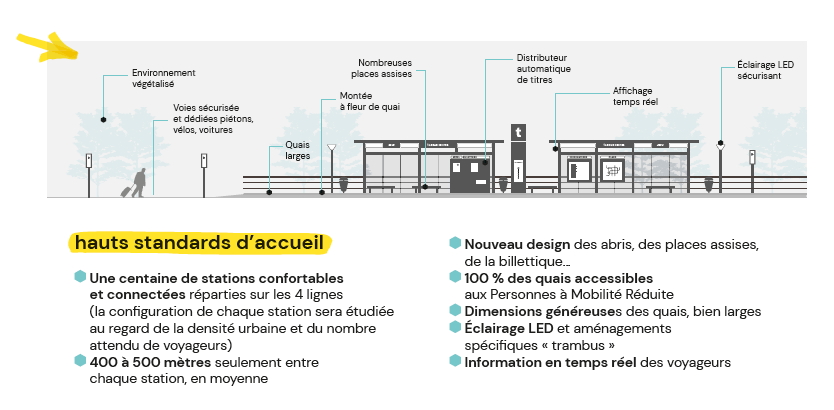 Qu’est ce que le TRAMBUS?
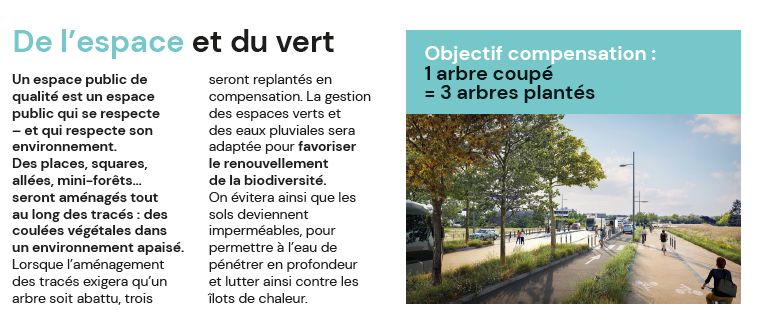 Qu’est ce que le TRAMBUS?
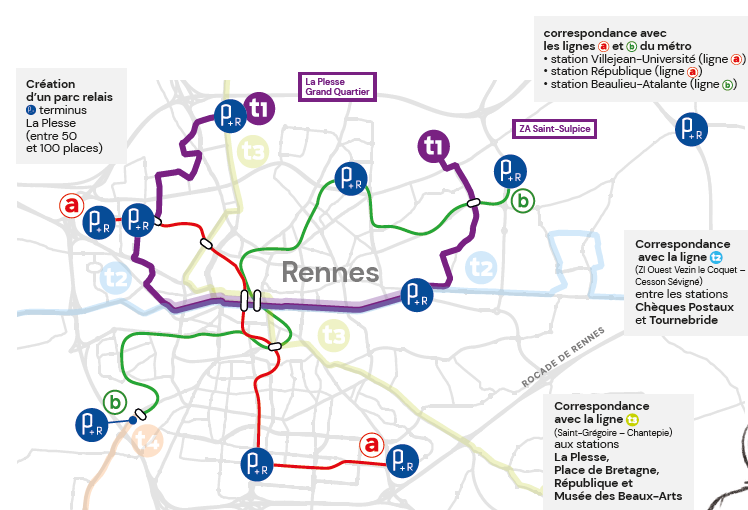 La Ligne T1 : 34 000 voyages/jour en 2035
Les principales caractéristiques au stade de l'étude de faisabilité :
●	13 km de ligne - 17 stations + 13 stations en commun avec la ligne T2
●	La desserte des grands pôles avec la ZA Nord-Beauregard, l'Université de Rennes 2, le centre-ville de Rennes, Baud Chardonnet, l'Université de Rennes 1 et la ZA Saint-Sulpice
●	Un service étendu de 05h25 à 00h35 en semaine 
●	13,4 km d'aménagements cyclables dont 19% sur le Réseau Express Vélo
●	Environ 45 M€ HT d'investissement HT
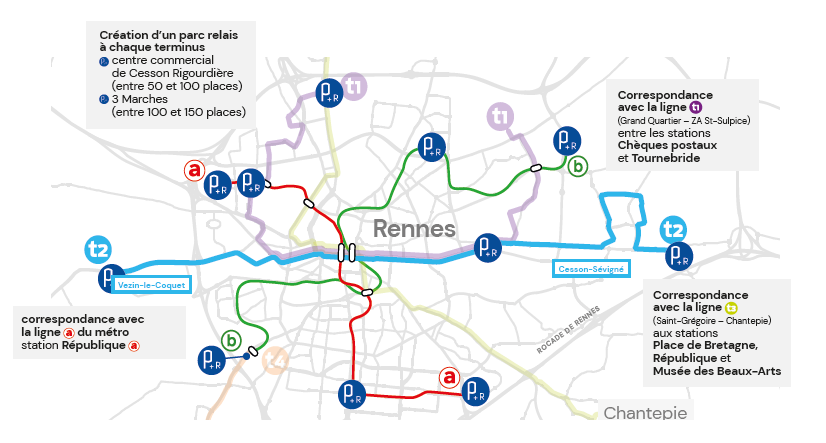 La Ligne T2 : est - ouest
Les principales caractéristiques au stade de l'étude de faisabilité :
14 km de ligne dont 58% de voie réservée (50% aujourd’hui)
32 stations
La desserte de grands pôles : Vezin Le Coquet - ZI Ouest - Roazon Park – quartier Moulin du comte -centre-ville de Rennes - Baud Chardonnet - Université de Rennes 1 – Cesson-Sévigné et le centre commercial de la Rigourdière
Un service étendu de 05h25 à 00h35 en semaine 
21,7 km d'aménagements cyclables 
environ 40 M€ d'investissement
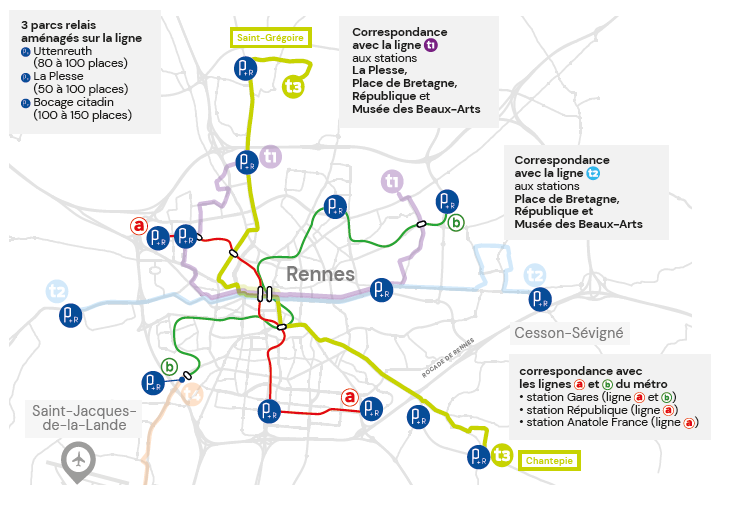 La Ligne T3 : St Grégoire - Chantepie
Les principales caractéristiques au stade de l'étude de faisabilité :
17 km de ligne dont 38% de voie réservée
38 stations
La desserte de grands pôles : Chantepie, Centre Gériatrique, Halte TER Poterie, Parc du Landry, Gare de Rennes, CHU, Cimetière du  Nord, Centre Commercial la Plesse, Centre Hospitalier Privé Saint-Grégoire, Groupe Scolaire Jean Paul II
Un service étendu de 05h25 à 00h35 en semaine 
24 km d'aménagements cyclables 
Environ 58 M€HT d'investissement
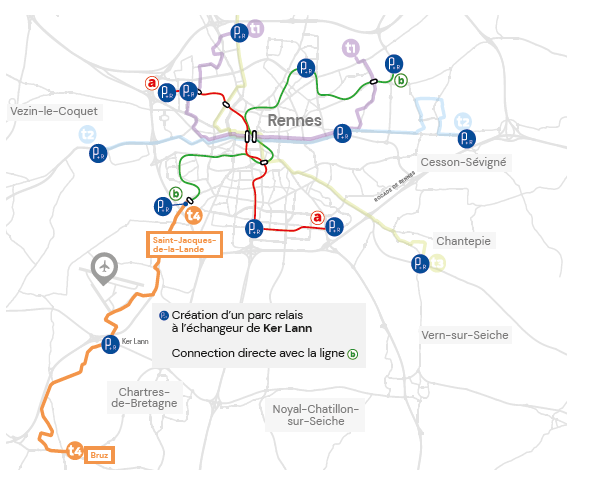 La Ligne T4 : St Jacques- Bruz
Les principales caractéristiques au stade de l'étude de faisabilité:
12 km de ligne dont 62% de voie réservée
21 stations
La desserte des grands pôles : Saint-Jacques-de-la-Lande - Aéroport - Parc Expo, Bruz campus de Ker Lann, la gare, le quartier Vert Buisson et le centre-ville de Bruz.
Un service étendu de 05h25 à 00h35 en semaine 
22 km d'aménagements cyclables 
environ 58 M€HT d'investissement
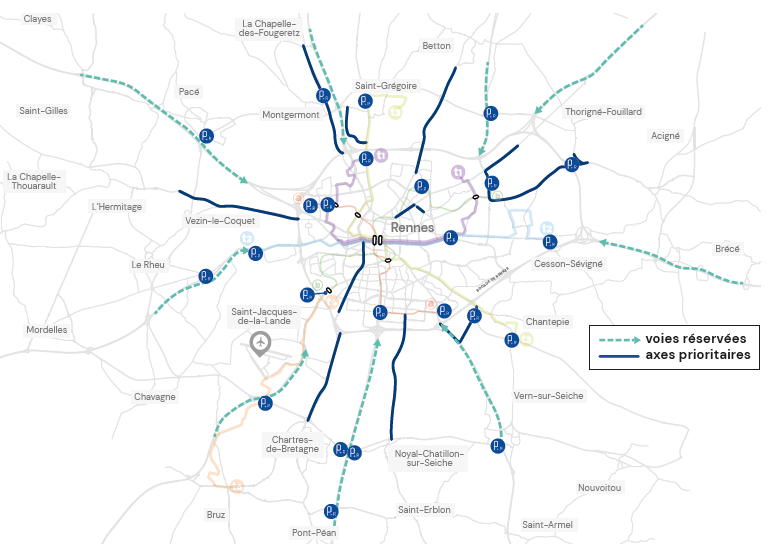 Une complémentarité avec les autres aménagements en faveur des bus et du covoiturage
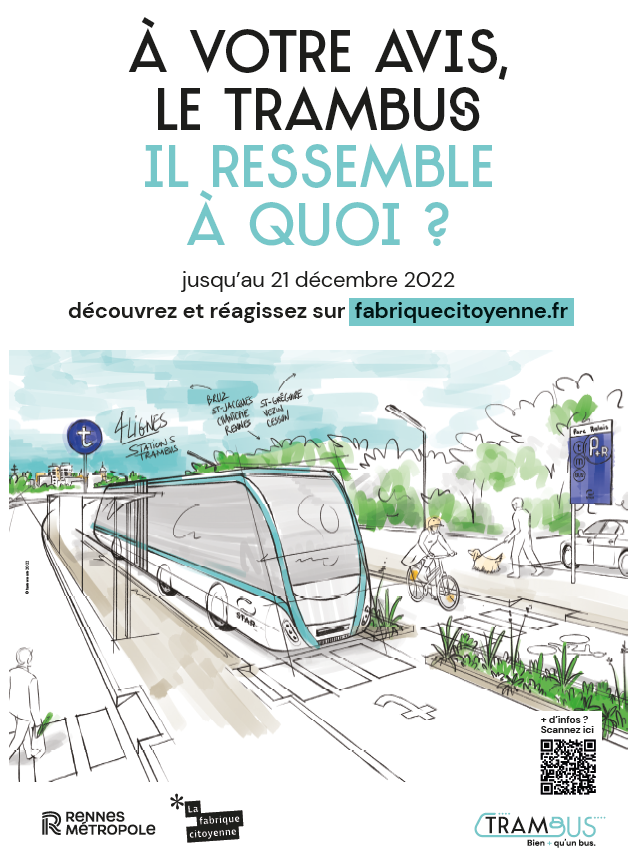 Une consultation citoyenne du 21 nov au 21 déc 2022